Julho Amarelo
Mês de luta contra as hepatites virais
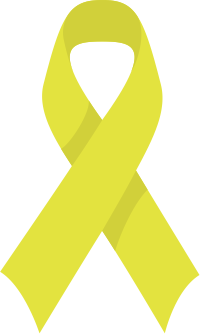 Janeiro Branco
Mês de conscientização da
saúde mental e emocional
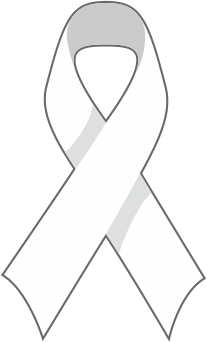 Agosto Dourado - Dia 1 a 7
Semana mundial do aleitamento materno
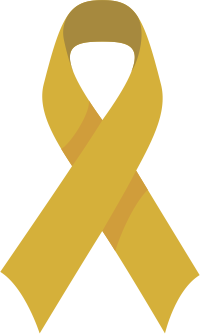 Fevereiro Laranja
Mês da campanha de conscientização e combate à Leucemia
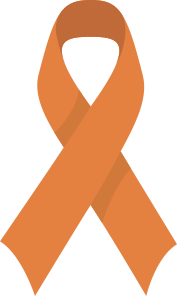 Agosto Laranja - Dia 30
Dia nacional de conscientização sobre esclerose múltipla
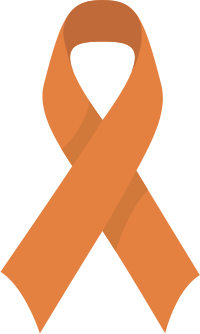 Fevereiro Roxo
Mês da campanha de conscientização
sobre a doença do Lúpus, da Fibromialgia e do Mal de Alzheimer
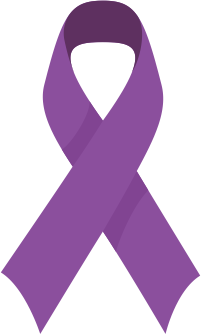 Agosto Lilás
Mês de enfrentamento da violência contra a mulher - 17 anos da Lei Maria da Penha
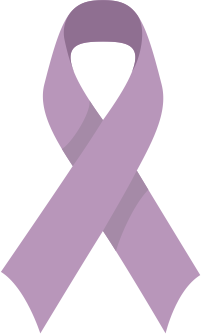 Semana Epidemiológica 44 | Ano 2024
27/10/2024 a 02/11/2024
Março Lilás
Mês da campanha de prevenção do câncer do colo do útero
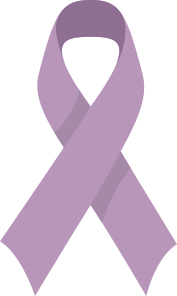 Setembro Amarelo
Mês da Prevenção ao Suicídio
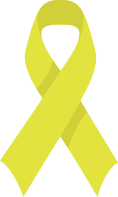 Março Azul-marinho
Mês da campanha de conscientização
e prevenção do câncer colorretal
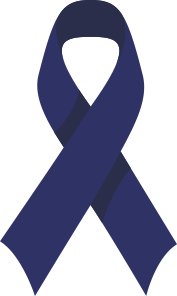 Novembro Azul
Mês mundial de combate ao câncer
de próstata
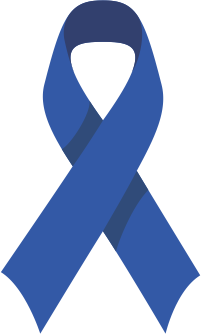 Setembro Verde - Dia 27
Dia Nacional da Doação de Órgãos
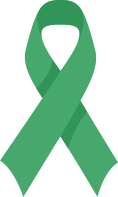 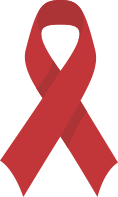 Setembro Vermelho - Dia 29
Dia Mundial do Coração
Abril Azul - Dia 2
Dia da Conscientização sobre o Autismo
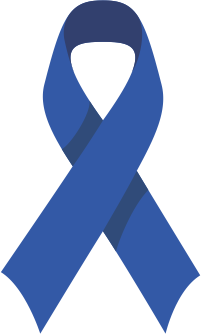 No sentido de aprimorar a capacidade de alerta e respostas às emergências em Saúde Pública, o CIEVS/SES/MS realiza semanalmente a busca ativa de rumores veiculados pela mídia em canais de comunicação internacionais, nacionais e estaduais por meio de um processo denominado “Clipping”. A permanência e ativação dos links não estão sob o nosso domínio. Visando trazer visibilidade e conscientização para questões relacionadas à saúde, o clipping insere laços simbolizando as campanhas mensais realizadas no Brasil.
Abril Verde
Mês de conscientização sobre segurança e saúde no trabalho
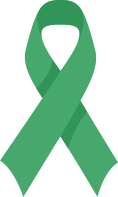 Outubro Rosa
Mês de conscientização sobre o câncer de mama
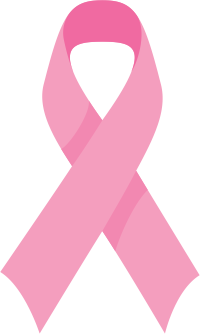 Maio Roxo - Dia 19
Dia mundial da doença inflamatória intestinal
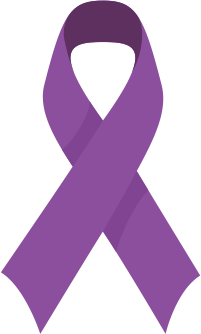 Novembro Azul
Mês mundial de combate ao câncer
de próstata
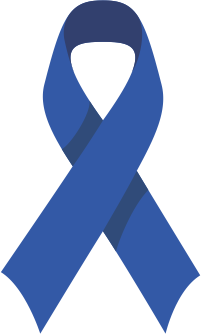 1
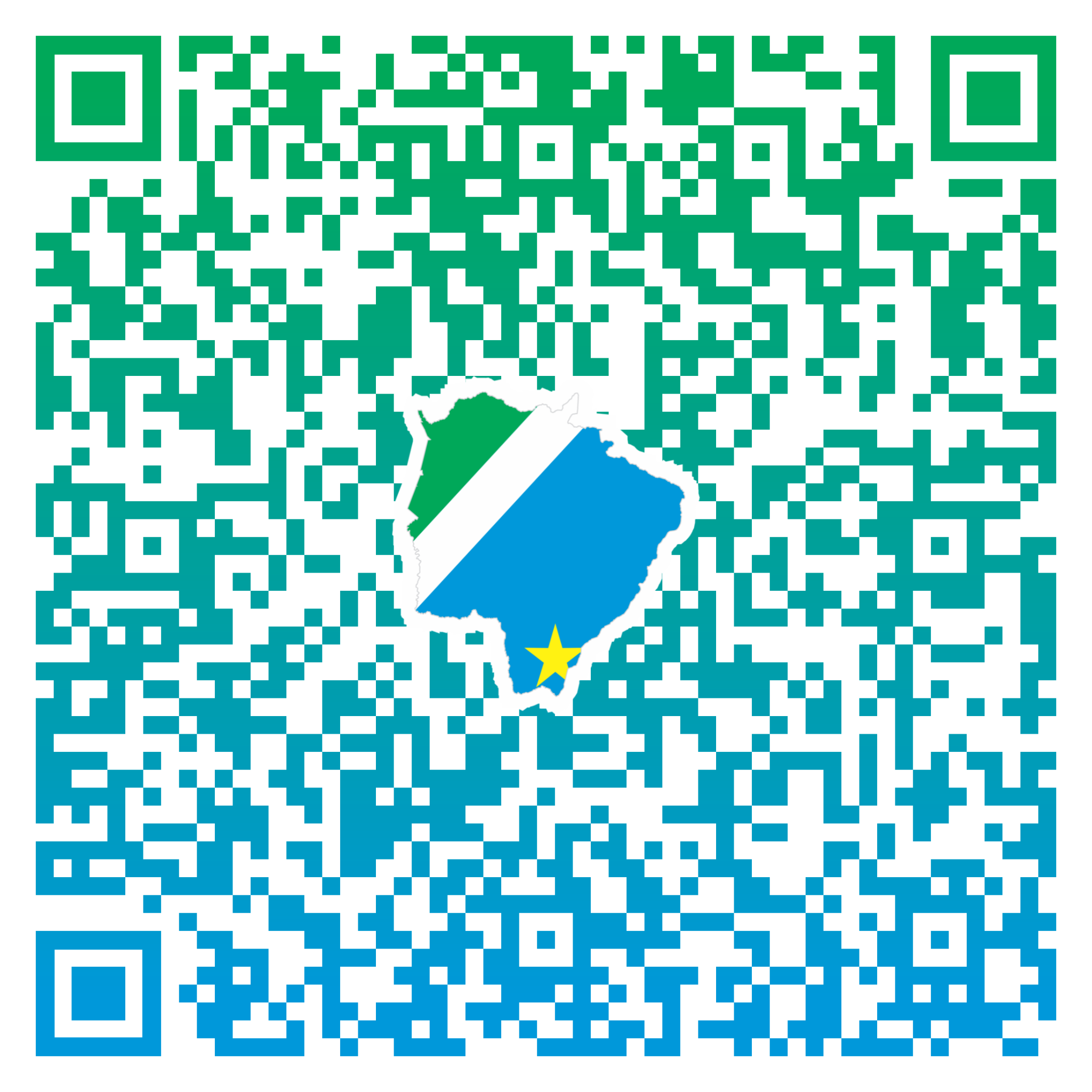 Maio Amarelo
Movimento internacional, apartidário, de conscientização para redução de acidentes de trânsito
pág. 2
NOTÍCIAS INTERNACIONAIS
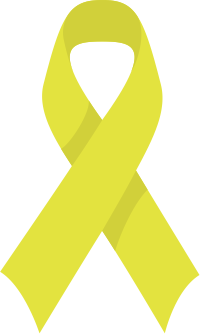 Dezembro Vermelho - Dia 01
Dia mundial da luta contra a AIDS
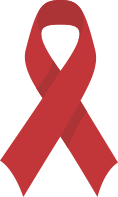 2
pág. 3
NOTÍCIAS NACIONAIS
Dezembro Laranja
Mês de conscientização da prevenção do câncer de pele
3
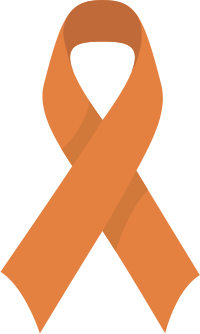 pág. 4
NOTÍCIAS ESTADUAIS
Leia o QR code para acessar os clippings publicados
‹#›
1
NOTÍCIAS INTERNACIONAIS
Três milhões de ovos recolhidos por possível contaminação por salmonela
Quase 3 milhões de ovos foram recolhidos pelas autoridades de saúde desde este fim de semana, e até quinta-feira, em toda a França. Estes ovos são comercializados sob as marcas Douce France, Ovalis, Poitou Œufs e Tout Frais tout Français.E são distribuídos em quase todas as grandes marcas: Carrefour, Coopérative U, Auchan, Intermarché, Leclerc, Maximo.
Fonte:: RMC.BFMTV
Data da notícia: 28/10/2024
Encaminhamento: Encaminhado alerta de rumor para Coordenadoria de Vigilância Epidemiológica/Coordenadoria de Vigilância Sanitária
Alerta vírus de inverno altamente contagioso 'se espalha’ pelo Reino Unido
As famílias em todo o Reino Unido estão sendo avisadas, pois os casos de doenças de inverno estão aparecendo mais cedo e em números maiores do que o normal. O norovírus altamente contagioso tem alguns sintomas bem sombrios e atualmente é dito que está "varrendo" o país. Normalmente mais comum durante os meses frios de inverno, e portanto conhecido como o "vírus do vômito de inverno", o vírus está fazendo uma aparição precoce, apesar da temporada de outono esta sendo bastante amena até agora.
Fonte: Surrey Live
Data da notícia: 29/10/2024
Encaminhamento: Encaminhado alerta de rumor para Gerência de Doenças de Transmissão Hídrica e Alimentar
Alerta para animais contaminados
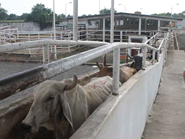 A preocupação dos açougueiros de Chiapas é agravada, pois nos últimos dias denunciaram a entrada de carne do país centro-americano que desrespeita as inspeções fitossanitárias e entra no México como contrabando, por isso apelaram ao governo federal para que implemente medidas de precaução diante desta doença em animais chegada ao país.
Fonte: Diário Media Group
Data da notícia: 29/10/2024
Encaminhamento: Encaminhado alerta de rumor para Coordenadoria de Vigilância Sanitária/ Coordenadoria de Saúde Única/ Gerência  de Doenças de Transmissão Hídrica e Alimentar
‹#›
2
NOTÍCIAS NACIONAIS
Gripe H1N1 causa mortes em Goiânia e Aparecida. Anápolis em alerta
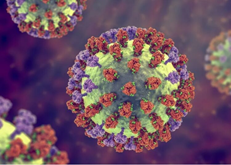 Quatro cidades em Goiás estão enfrentando um surto de gripe H1N1 que já resultou em duas mortes confirmadas. As cidades de Goiânia, Aparecida de Goiânia, Anápolis e Rio Verde estão em estado de alerta, e as autoridades de saúde estão tomando medidas para conter o avanço do vírus e proteger a população.
Data da notícia: 29/10/2024
Fonte: Portal Contexto
Encaminhamento: Encaminhado alerta de rumor para Gerência de Influenza e Doenças Respiratórias
Espírito Santo investiga morte por suspeita de Febre Oropouche
A Secretaria de Saúde do Espírito Santo (Sesa) investiga, desde setembro deste ano, uma morte por suspeita de Febre do Oropouche, doença transmitida pelo mosquito maruim. De acordo com o último boletim da doença, publicado no dia 17 de outubro, o estado já tem confirmados 507 Febre Oropouche.
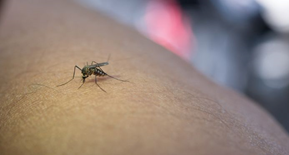 Data da notícia: 28/10/2024
Fonte: Em Dia ES
Encaminhamento: Encaminhado alerta de rumor para Coordenadoria de Controle de Vetores/ Gerência de Doenças Endêmicas
Estado confirma caso de raiva humana em Alvorada; paciente está internado em Gurupi
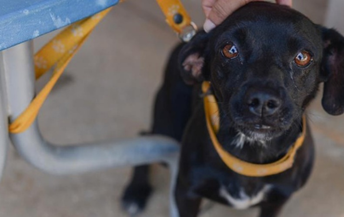 Em nota encaminhada à imprensa nesta sexta-feira, 1º de novembro, a Secretaria de Estado da Saúde (SES-TO) informa que o Instituto Pasteur/São Paulo confirmou um caso de raiva humana no Tocantins. Infectado pela variante AgV 3, transmitida por morcegos, o paciente em questão é um homem de 50 anos residente em Alvorada.
Fonte: T1 Notícias
Data da notícia: 01/11/2024
Encaminhamento: Encaminhado alerta de rumor para Gerência de Zoonoses / Coordenadoria de Saúde Única
‹#›
3
NOTÍCIAS ESTADUAIS
Criança de 8 anos morre após ser picada por aranha em Mato Grosso do Sul
Uma menina de 8 anos morreu na última sexta-feira (25) após ser picada por uma aranha. O caso ocorreu na última sexta-feira (25) na cidade de Camapuã (MS), a cerca de 140 quilômetros de Campo Grande.Segundo a Secretaria de Estado da Saúde, o acidente ocorreu dentro da casa onde a criança morava. A garota foi hospitalizada e, após piora do quadro, transferida para o Hospital Regional de Mato Grosso do Sul, em Campo Grande.
Fonte: CNN Brasil
Data da notícia: 28/10/2024
Encaminhamento: Encaminhado alerta de rumor para Coordenadoria de Vigilância Ambiental e Toxicológica
MS registra caso de raiva bovina
A Iagro (Agência Estadual de Defesa Sanitária Animal e Vegetal de Mato Grosso do Sul) confirmou foco de raiva bovina em Chapadão do Sul, cidade na região leste do estado, próximo ao Rio Aporé. Setor de PNCRH (Programa Nacional de Controle da Raiva dos Herbívoros) do Instituto, confirmou o caso após exames.
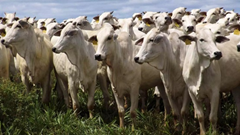 Fonte: Dourados Agora
Data da notícia: 30/10/2024
Encaminhamento: Encaminhado verificação de rumor para Gerência de Zoonoses/ Confirmado a veracidade do rumor, segundo a gerência a raiva diagnosticada é em herbívoros, sendo prevalente no estado.
Voluntários constatam emergência em saúde na Comunidade indígena Barra do São Lourenço e Aterro do Binega
Os atendimentos da equipe de saúde voluntária que percorreu a comunidade indígena Barra do São Lourenço e Aterro do Binega, identificaram que os moradores vêm sofrendo com casos de faringite, problemas respiratórios, ardência nos olhos por conta da quantidade de fumaça e fuligem registrada nos territórios neste mês de outubro. A equipe classificou a situação como uma emergência de saúde. Mais de 30 pessoas foram atendidas entre os dias 28 e 30 de outubro.
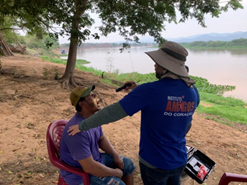 Fonte: Diário Corumbaense
Data da notícia: 31/10/2024
Encaminhamento: Encaminhado alerta de rumor para Gerência de Influenza e Doenças Respiratórias/ CIEVS DSEI
‹#›
‹#›